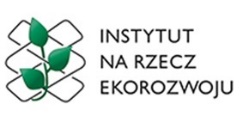 Miejski plan adaptacji do zmian klimatu dla Gminy Grodzisk Mazowiecki do 2030 roku z perspektywą do 2050
26 marca 2025 r.
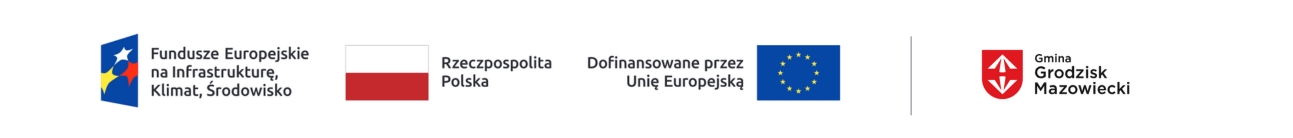 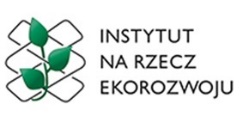 MPA dla Gminy Grodzisk Mazowiecki
WIZJA
Społeczność Gminy w porozumieniu i odpowiedzialnie odpowiada na zmiany klimatu, tworząc bezpieczną przestrzeń dla siebie i przyszłych pokoleń

CEL STRATEGICZNY
Społeczność miasta jest przygotowana na konsekwencje postępującej zmiany klimatu, efektywnie i odpowiedzialnie łagodzi jej skutki oraz zapobiega ich wystąpieniu, przy akceptowalnych kosztach ekonomicznych, społecznych i przyrodniczych
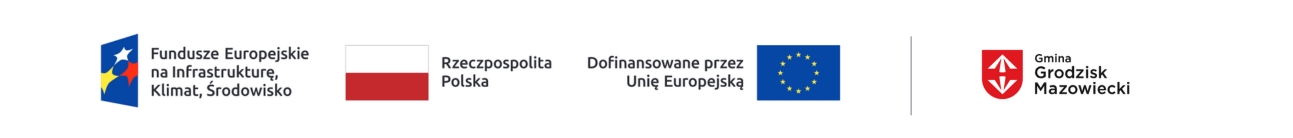 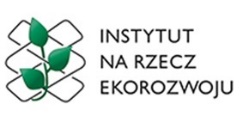 Strategia rozwoju Gminy Grodzisk Mazowiecki
WIZJA
Gmina Grodzisk Mazowiecki to Przyjazna Gmina Wiedzy, Kultury, Edukacji i Bezpieczeństwa 
(Gmina Grodzisk Mazowiecki będzie miejscem, gdzie wiedza, kultura, edukacja i bezpieczeństwo stworzą fundamenty ​przyjaznego i nowoczesnego stylu życia w czystym i bezpiecznym środowisku)

WYZWANIA - WYMIAR ŚRODOWISKOWY
Wdrażanie zasad zrównoważonego rozwoju oraz rozwój gospodarki obiegu zamkniętego 
Dbałość o środowisko naturalne oraz adaptacja i mitygacja zmian klimatu
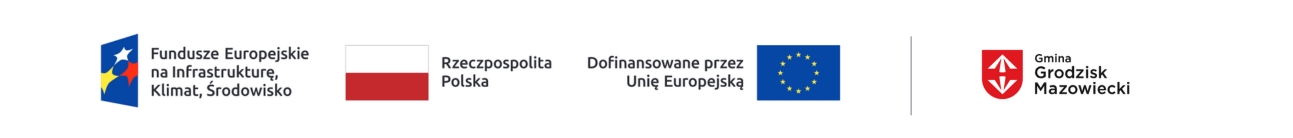 [Speaker Notes: Zgodność ze strategią rozwoju gminy]
MPA dla Gminy Grodzisk Mazowiecki
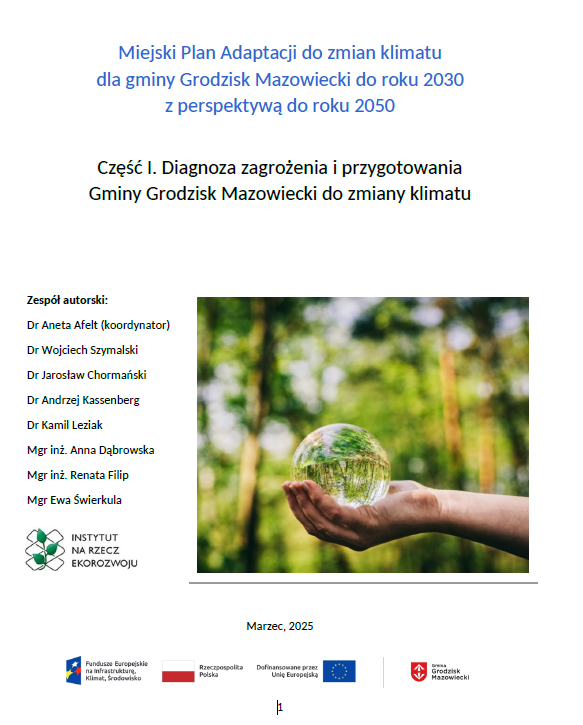 Część I. Diagnoza zagrożenia i przygotowania Gminy Grodzisk Mazowiecki do zmiany klimatu
Część II. Strategia i działania adaptacyjne
Część III. Raport z konsultacji społecznych Miejskiego Planu Adaptacji do zmian klimatu dla Gminy Grodzisk Mazowiecki do roku 2030 z perspektywą do roku 2050
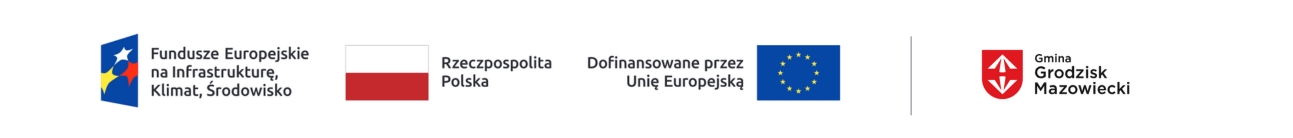 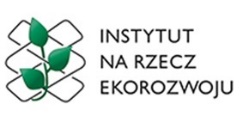 MPA dla Gminy Grodzisk Mazowiecki
Część I. Diagnoza zagrożenia i przygotowania Gminy Grodzisk Mazowiecki do zmiany klimatu
Analiza zagrożeń klimatycznych
Analiza badania opinii mieszkańców 	
Analiza statystyki interwencji straży pożarnych	
Analiza warunków termicznych w gminie	
Analiza hydrologiczna gminy 	
Analiza dokumentów strategicznych
Diagnoza wrażliwości oraz zdolności adaptacyjnych
Diagnoza odporności
Diagnoza podatności
Diagnoza ryzyka
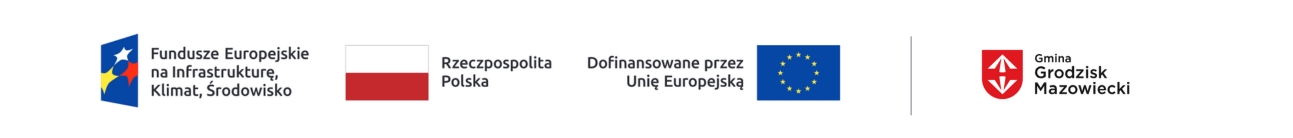 Zagrożenia hydrologiczne i meteorologiczne
Stwierdzono wrażliwość przestrzeni miejskiej na opady nawalne o wysokości 41-57 mm (raz na dwadzieścia i pięćdziesiąt lat); to są to obszary o uszczelnieniu powyżej 50% i 80% - zwartej zabudowy w centrum miasta, centrum handlowe oraz obszary przemysłowe; o stopniu rozwinięcia kanalizacji deszczowej niższym niż 1000 m/km;
Nie stwierdzono zagrożeń podtopieniami jako funkcji morfologii terenu. 
Nie stwierdzono zagrożeń w bezpośrednim sąsiedztwie rzek, których doliny są urządzone w sposób naturalny, bez technicznej infrastruktury i zabudowy brzegów. 
W warunkach pogody upalnej przeważająca część obszaru (90,5%) znajduje się w strefie silnego stresu ciepła. 
Podczas pogody skrajnie upalnej na obszarze całej gminy występuje bardzo silny stres ciepła i panują niekorzystne warunki oznaczające silne obciążenie organizmu czynnikami termicznymi, 
Na obszarze gminy Grodzisk Mazowiecki nie występuje nieznośny stres ciepła, który związany jest z największymi obciążeniami jednakże przyszłe warunki klimatyczne na terenie gminy mogą ulec pogorszeniu, a co za tym idzie — obciążenia termiczne mogą się zwiększyć.
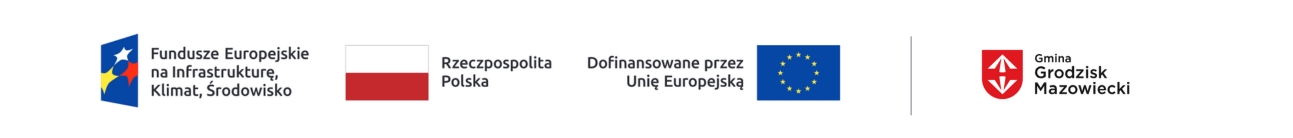 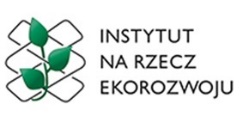 MPA dla Gminy Grodzisk Mazowiecki
Część II. Strategia i działania adaptacyjne
Analiza opcji adaptacji	
Inwestycje i działania w zakresie adaptacji do zmian klimatu
Źródła finansowania działań adaptacyjnych
Wdrażanie Miejskiego Planu Adaptacji
Monitoring wdrażania planu
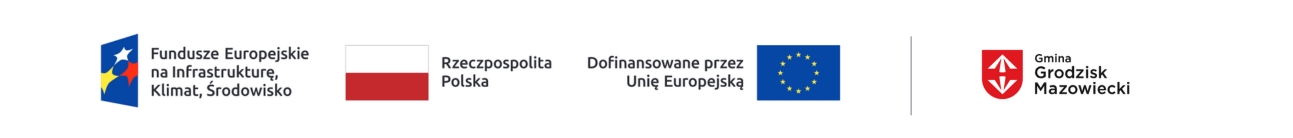 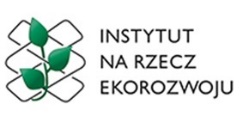 Kierunki działań zapisane w MPA
Kierunek 1. Program rozwoju i utrzymania zieleni (koncepcja zazieleniania gminy)

Kierunek 2. Program retencji wody oraz rozbudowy kanalizacji deszczowej (koncepcja zagospodarowania wód opadowych i roztopowych)

Kierunek 3. Program bezpośredniego ograniczania skutków upałów dla mieszkańców

Kierunek 4. Wsparcie działalności służb ratowniczych

Kierunek 5. Program poprawy jakości powietrza

Kierunek 6. Kształcenie w zakresie inteligentnych technologii wspierających odporność klimatyczną
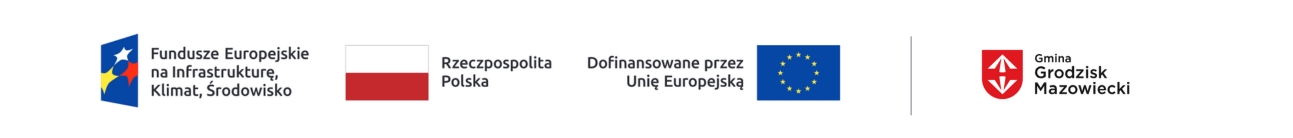 [Speaker Notes: Win-win (opcje posiadające wpływ na inne sfery życia miasta niż tylko klimat)]
Kierunek 1. Program rozwoju i utrzymania zieleni (koncepcja zazieleniania gminy)
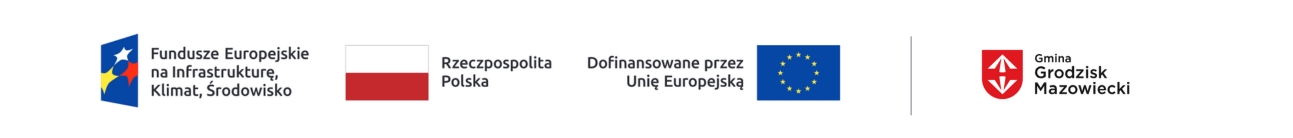 Kierunek 2. Program retencji wody oraz rozbudowy kanalizacji deszczowej (koncepcja zagospodarowania wód opadowych i roztopowych)
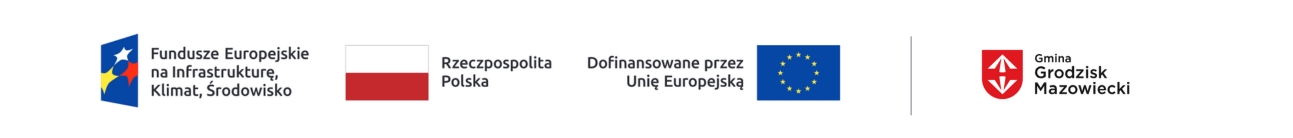 Kierunek 3. Program bezpośredniego ograniczania skutków upałów dla mieszkańców
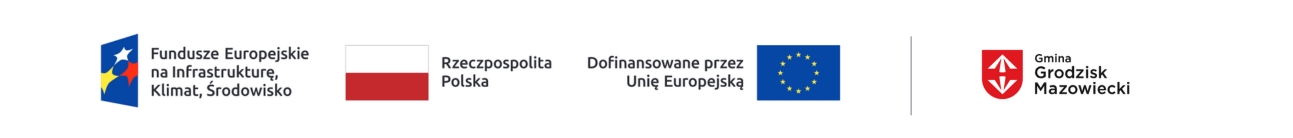 Kierunek 4. Wsparcie działalności służb ratowniczych
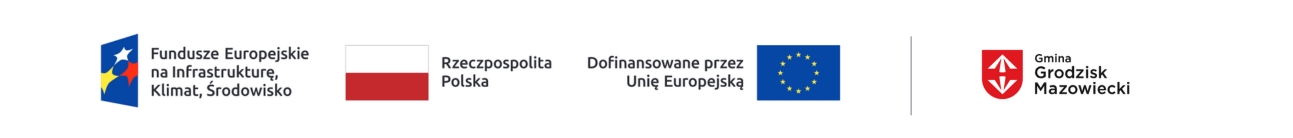 Kierunek 5. Program poprawy jakości powietrza
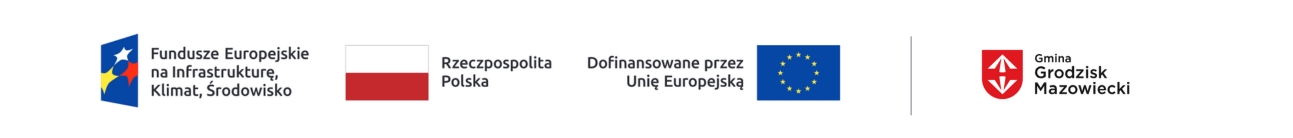 Kierunek 5. Program poprawy jakości powietrza
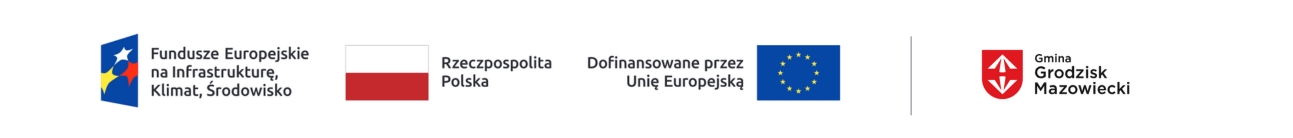 Kierunek 6. Kształcenie w zakresie inteligentnych technologii wspierających odporność klimatyczną
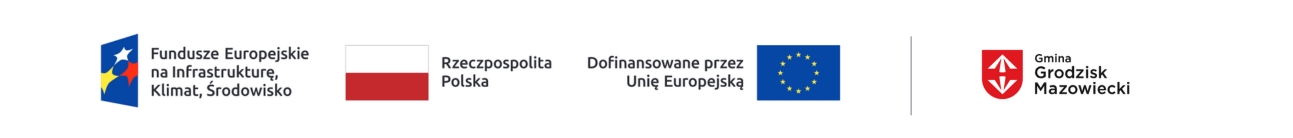 MPA dla Gminy Grodzisk Mazowiecki
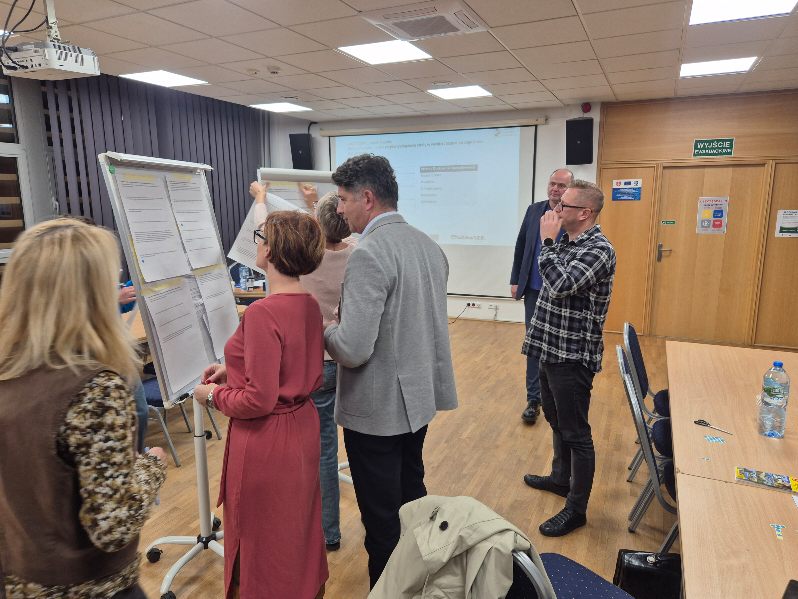 Część III. Raport z konsultacji społecznych Miejskiego Planu Adaptacji do zmian klimatu dla Gminy Grodzisk Mazowiecki do roku 2030 z perspektywą do roku 2050
Konsultacje społeczne MPA trwały od 15.10 do 14.11.2024
28.10. odbyły się warsztaty
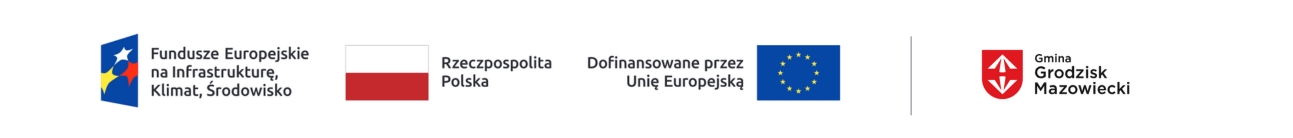 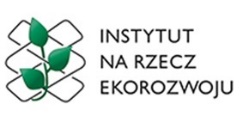 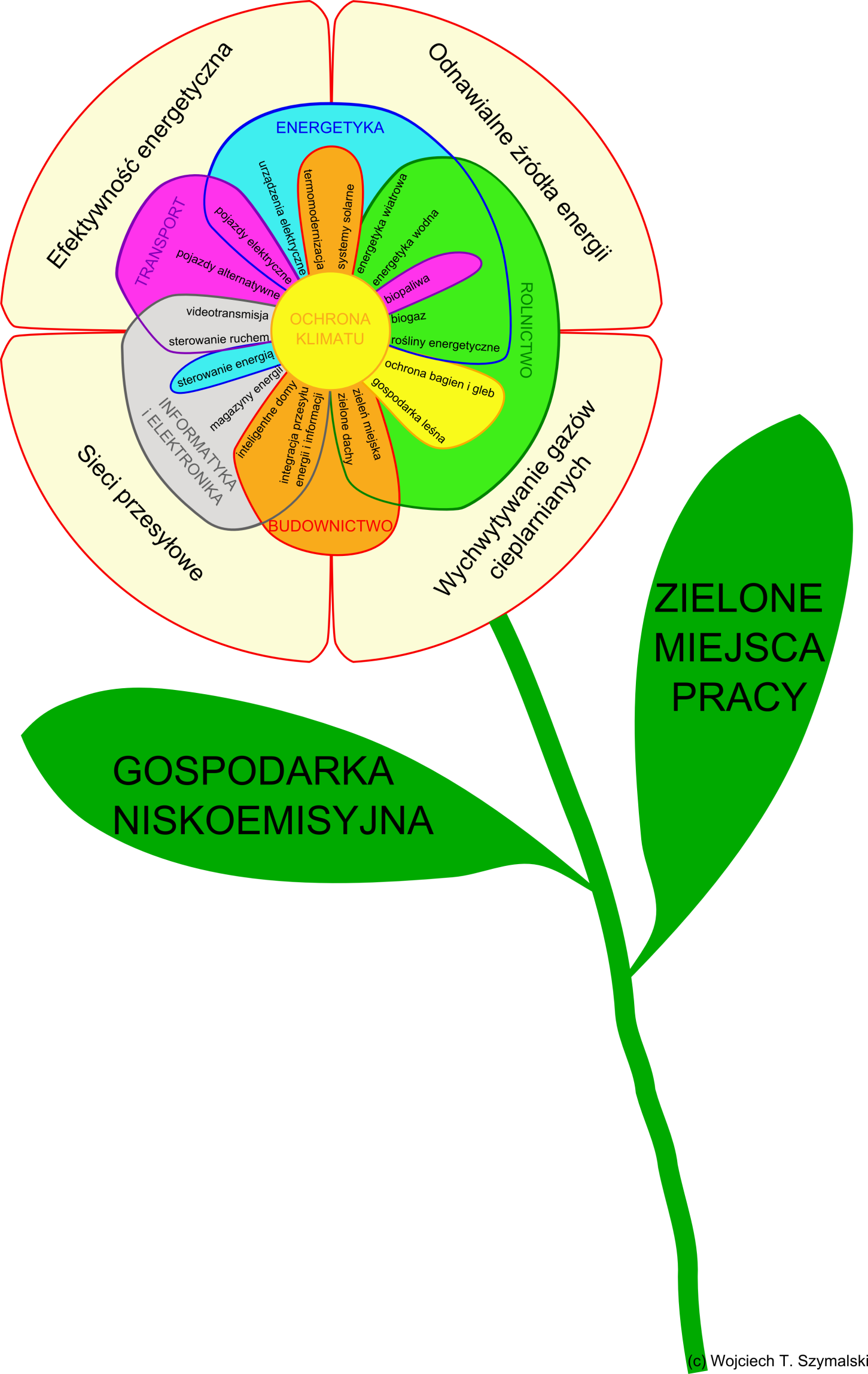 w.szymalski@ine-isd.org.pl
www.pine.org.pl
www.chronmyklimat.pl
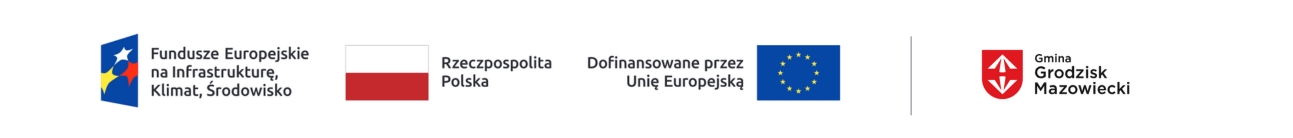 © Wojciech T. Szymalski, 2012